Ablaufplan Modell A  -  M.Sc. Psychologie mit Schwerpunkt Klinische Psychologie & Psychotherapie
M6: Wissenschaftliche Vertiefung

 S Wissenschaftliches Vertiefungsseminar 1

4; 2
M1: Wissenschaftliche Methodologie
 VL Fortgeschrittene Forschungsmethoden & Diagnostik 13; 2
M4: Anwendungsvertiefung 2

 S Psychotherapeutische Verfahren 2

4; 2
M4: Anwendungsvertiefung 2
 
S Psychotherapeutische Verfahren 3

4; 2
M1: Wissenschaftliche Methodologie 
Ü Fortgeschrittene Forschungsmethoden & Diagnostik 11; 2
M4: Anwendungsvertiefung 2

 S Psychotherapeutische Verfahren 1

4; 2
1. FS
WiSe






CP; SWS
M2: Diagnostische Methoden i. d. Klinischen Psychologie
VL Praxis d. Psychologischen Diagnostik4; 2
M3: Anwendungsvertiefung 1
 
VL Angewandte Psychotherapie

5; 2
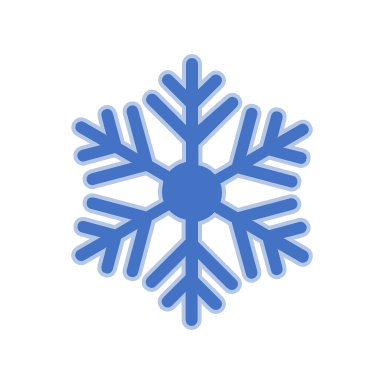 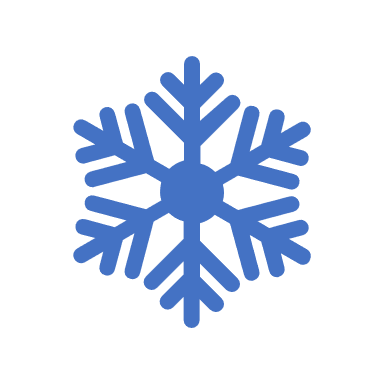 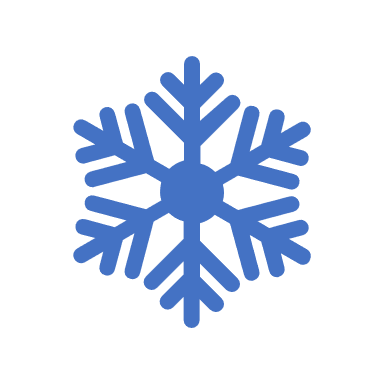 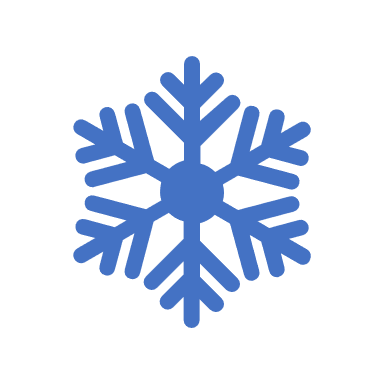 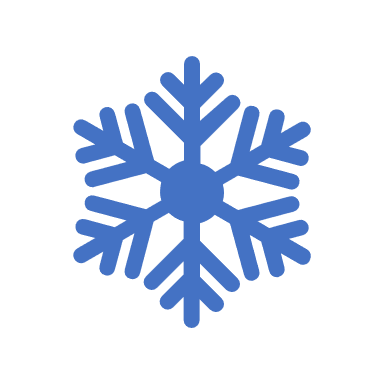 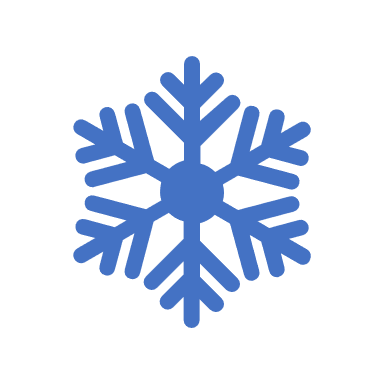 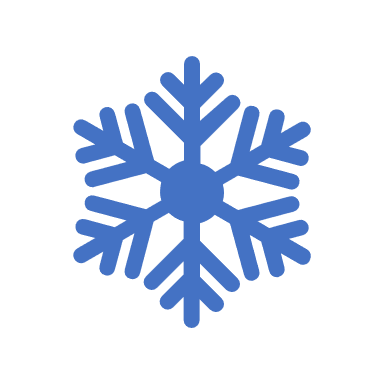 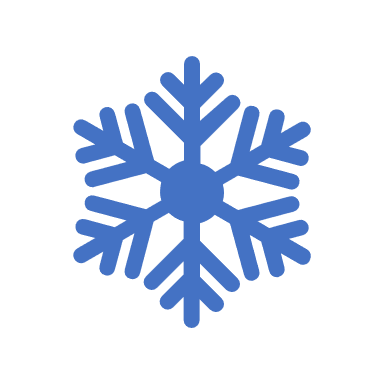 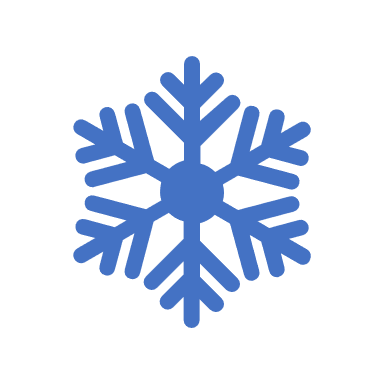 M5: Praxis der Intervention



FS Praxis der Intervention 2
8; 4
M5: Praxis der Intervention



FS Praxis der Intervention 1
8; 4
M3: Anwendungsvertiefung 1


VL Dokumentation & Evaluation psychotherap. Behandlungen2; 2
M3: Anwendungsvertiefung 1


S Selbstreflexion
2; 2
M6: Wissenschaftliche Vertiefung


S Wissenschaftliches Vertiefungsseminar 2
4; 2
M1: Wissenschaftliche Methodologie 
VL Fortgeschrittene Forschungsmethoden & Diagnostik 23; 2
M1: Wissenschaftliche Methodologie
 Ü Fortgeschrittene Forschungsmethoden & Diagnostik 21; 2
M2: Diagnostische Methoden i. d. Klinischen Psychologie
S Vertiefungsseminar Praxis d. Psycholog. Diagnostik4; 2
2. FS
SoSe






CP; SWS
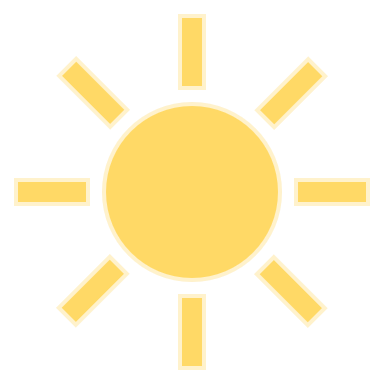 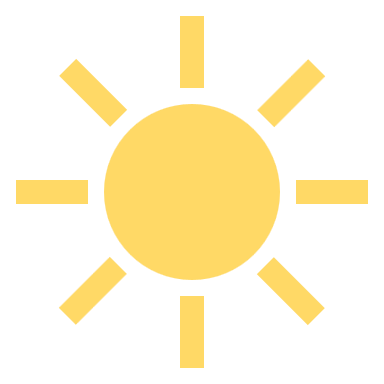 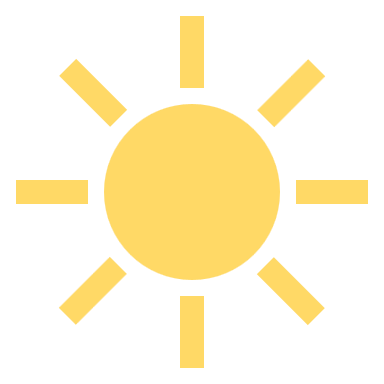 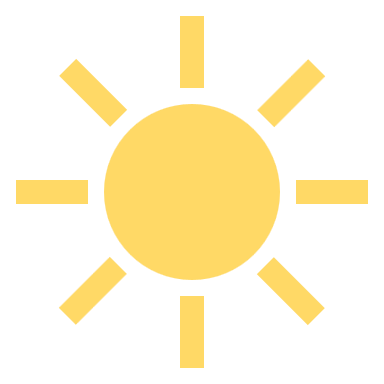 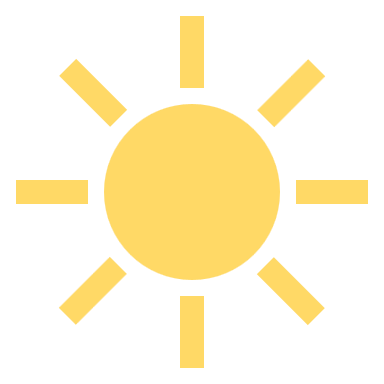 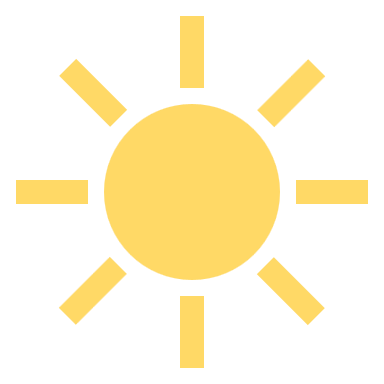 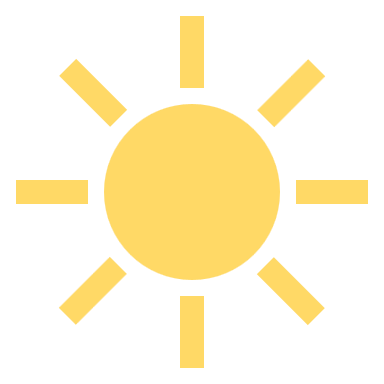 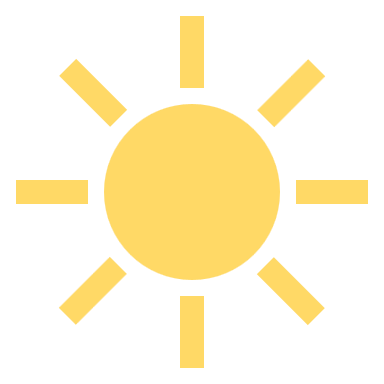 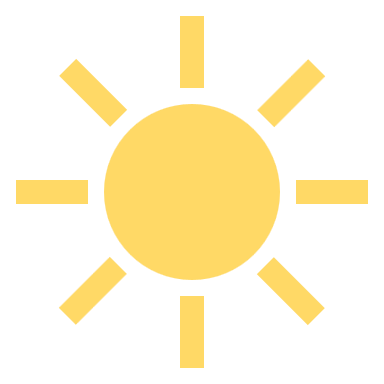 M7: Forschungsorientiertes Praktikum - Psychotherapieforschung
S Seminar zur Psychotherapieforschung4; 2
M7: Forschungsorientiertes Praktikum - Psychotherapieforschung

P Psychotherapieforschung
5; 4
3. FS
WiSe






CP; SWS
M8: 
Berufsqualifizierende Tätigkeit 3 – angewandte Praxis der Psychotherapie (BQT3)P Praktikum BQT3a (ambulant)5; 150 Std
M8: 
Berufsqualifizierende Tätigkeit 3 – angewandte Praxis der Psychotherapie (BQT3)

P Praktikum BQT3b (stationär)
15; 450 Std.
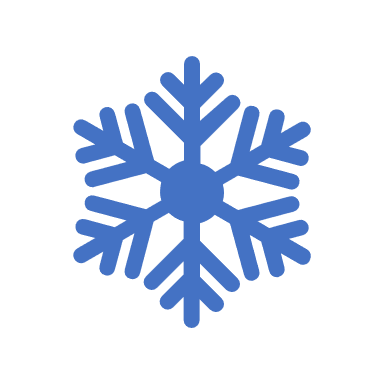 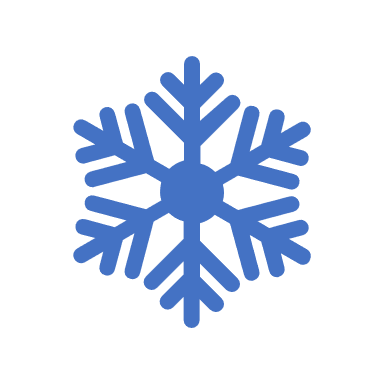 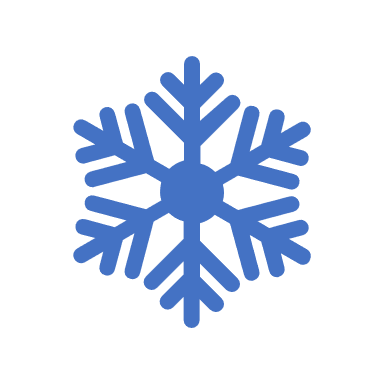 4. FS
SoSe






CP; SWS
M9: Abschlussmodul


Masterarbeit

26
M9: Abschlussmodul


Forschungskolloquium

4; 2
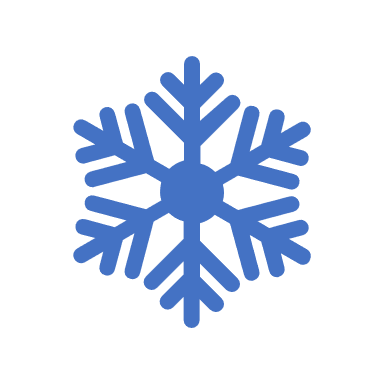 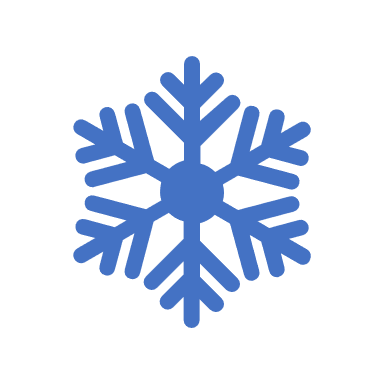 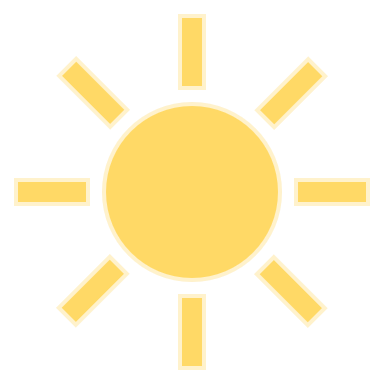 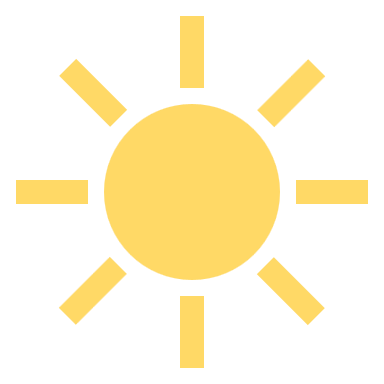 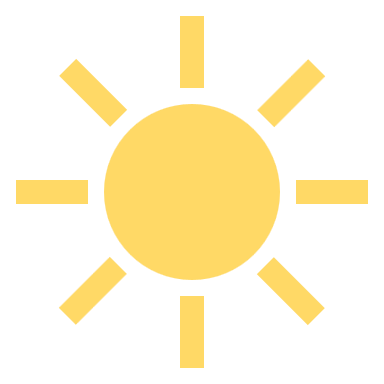 M = Modul      VL = Vorlesung     Ü = Übung     S = Seminar     FS = Fallseminar     P = Praktikum     K = Kolloquium  
   
CP = Credit Points/ECTS     BQT = Berufsqualifizierende Tätigkeit
Wird @UKN nur im SoSe angeboten
Wird @UKN nur im WiSe angeboten
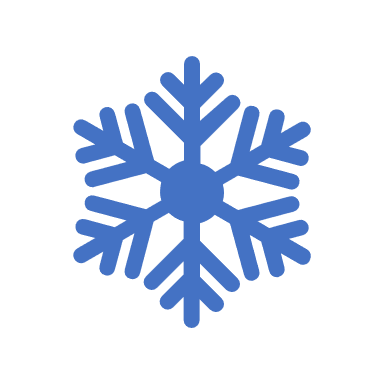 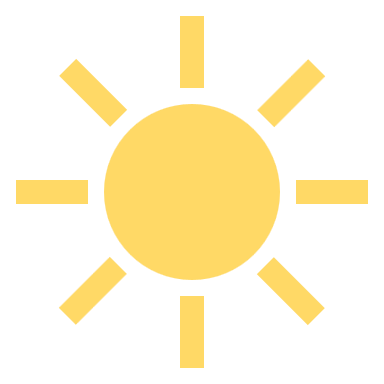 [Speaker Notes: Die Veranstaltungen müssen nicht in der hier dargestellten Reihenfolge besucht werden. Sie können für Ihren individuellen Studienablaufplan die Veranstaltungen am äußeren Rand markieren und in andere Semester verschieben. Achten Sie dabei darauf, dass manche Veranstaltungen nur im Wintersemester (Schneeflockensymbol) oder nur im Sommersemester (Sonnensymbol) angeboten werden. Leistungen mit beiden Symbolen können sowohl im WiSe als auch im SoSe absolviert werden.

WICHTIG: Maßgeblich für Regelungen, Abläufe und Anforderungen des Bachelorstudiengangs Psychologie ist die Prüfungsordnung. Die inhaltliche Beschreibung der Moduleinheiten bzw. Lehrveranstaltungen finden Sie im Modulhandbuch.  

Erläuterung: VL = Vorlesung, VL/Ü = Vorlesung mit Übung, VPS = Versuchspersonenstunden, S = Seminar, P=Praktikum, P/S=Praktikum mit begleitenden Seminar, SWS = Semesterwochenstunden, CPs = Creditpoints nach dem ECTS (European Credit Transfer System)]